Найди 2 отличия
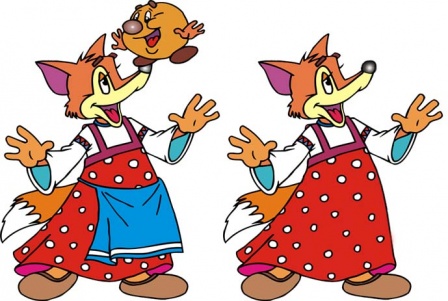 Найди 4 отличия
Найди 5 отличий
Найди 5 отличий
Найди 8 отличий
Вы волнили все задания !!!
МОЛОДЦЫ!!!!